Политический экстремизм. Как его избежать?
Великанова Е. А.
Актуализация знаний
1. Какую тему мы с вами поднимаем сегодня?
2. Актуальны ли вопросы, темы, поднимаемые народниками в 60-70-х гг. XIX века сегодня?
 Какие вопросы поднимали народники ? 
Актуальны ли эти вопросы сегодня?
3. Какие меры предлагали? 
4. Какие из этих мер правомерно (должно) использовать, а какие нет?
Как можно назвать экстремальную политическую деятельность сегодня
Политический экстремизм
Просмотрите примеры политического экстремизма.
Попытайтесь узнать событие на иллюстрации.
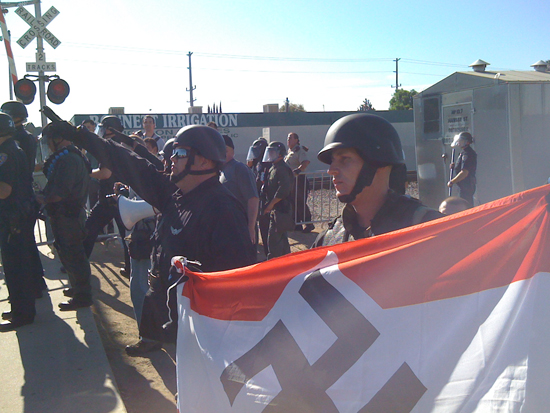 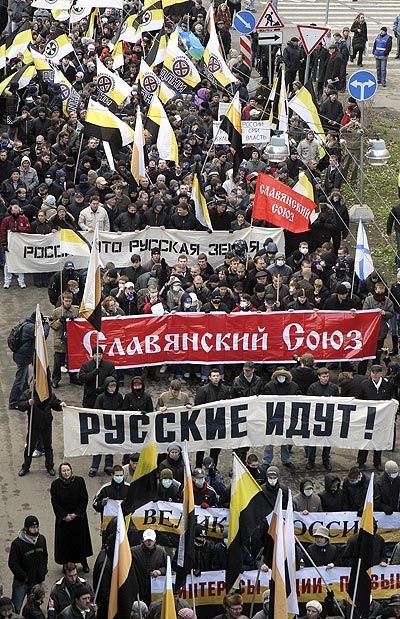 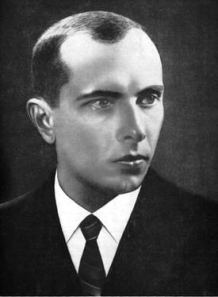 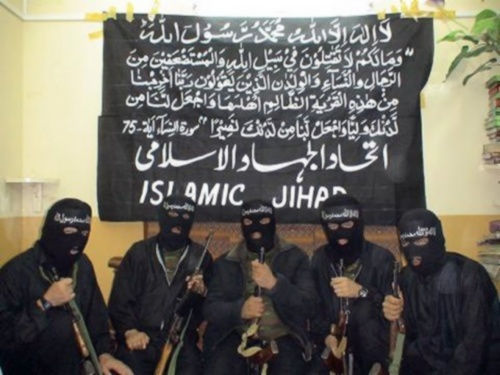 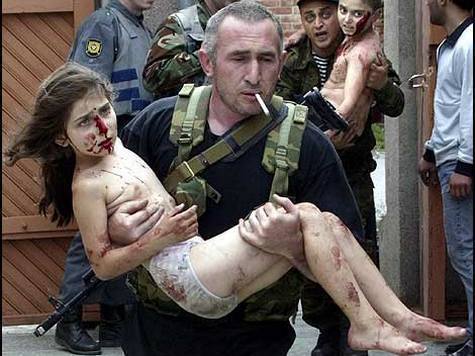 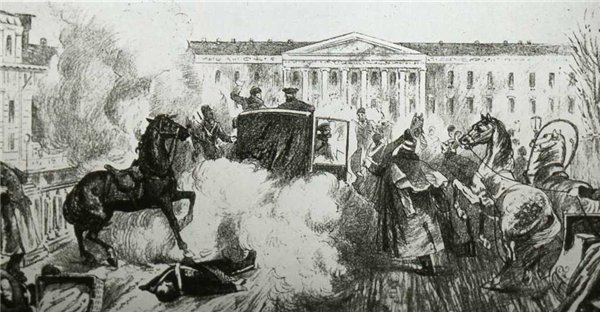 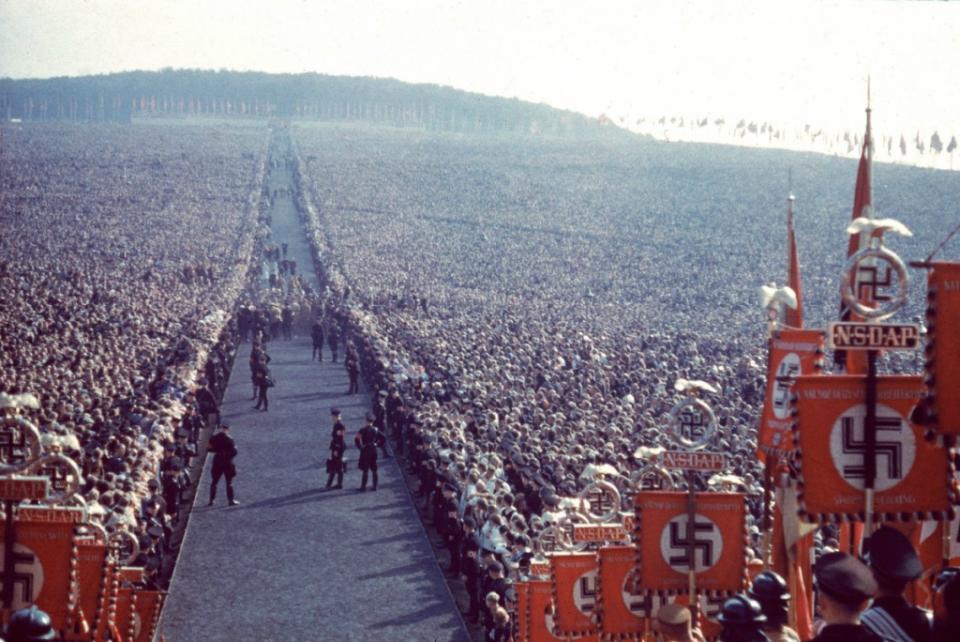 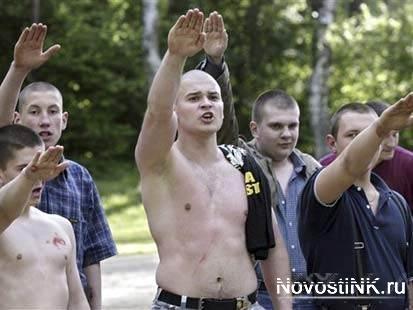 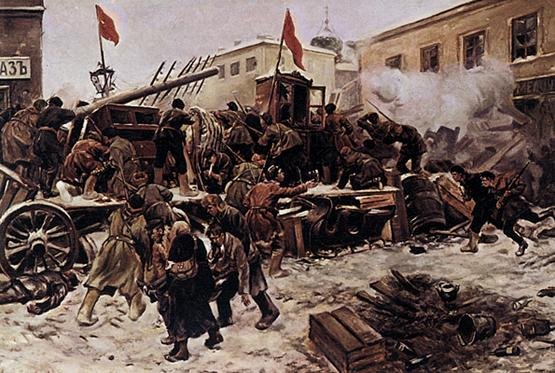 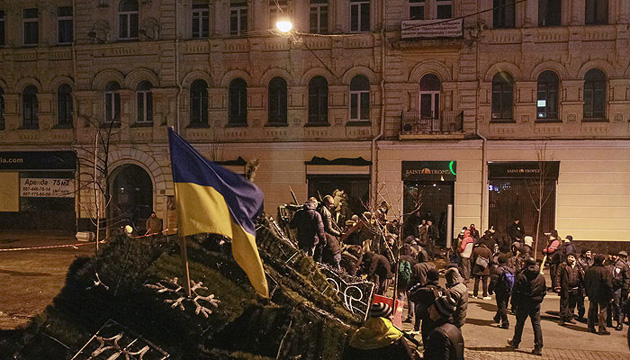 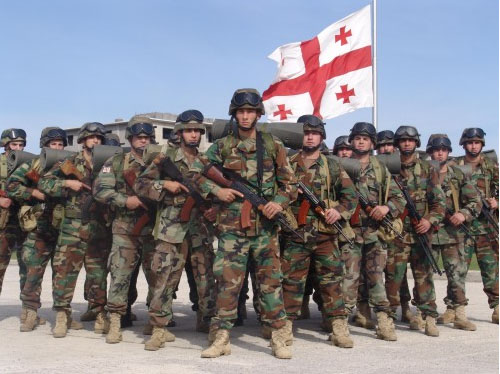 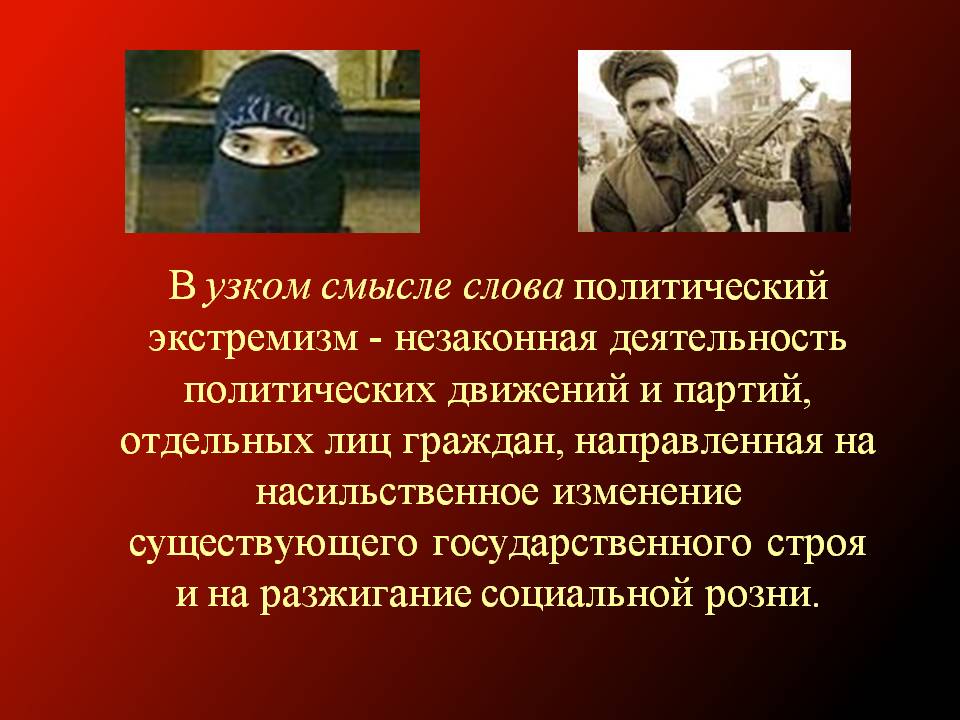 Что же такое 
политический экстремизм?
Актуальна ли проблема политического экстремизма сегодня?
Что следует делать, чтобы пресекать политический экстремизм?
Возможен ли диалог «Власть и общество»? 
На каких условиях?
Итог